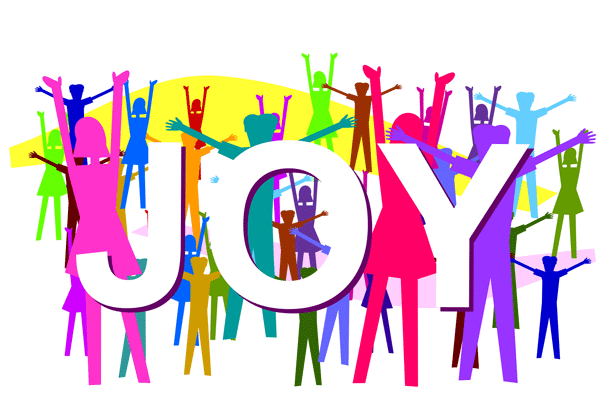 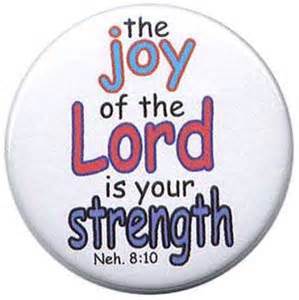 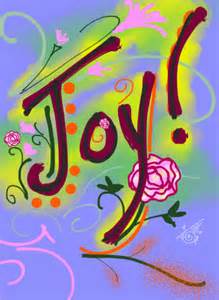 Joy
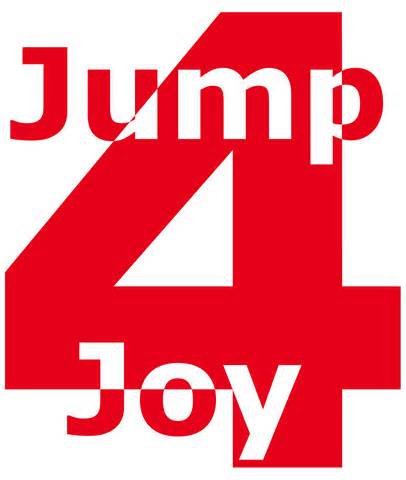 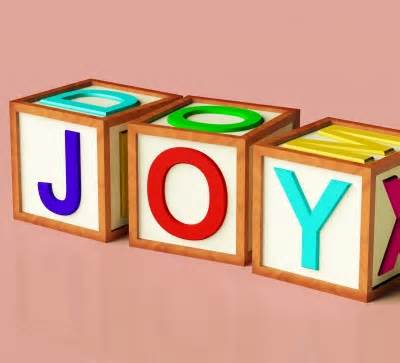 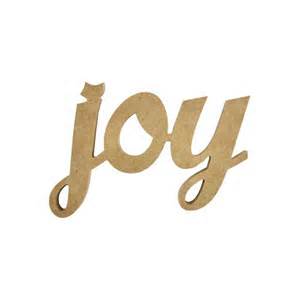 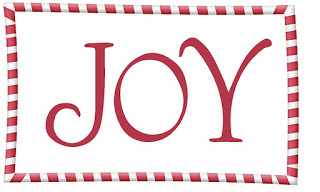 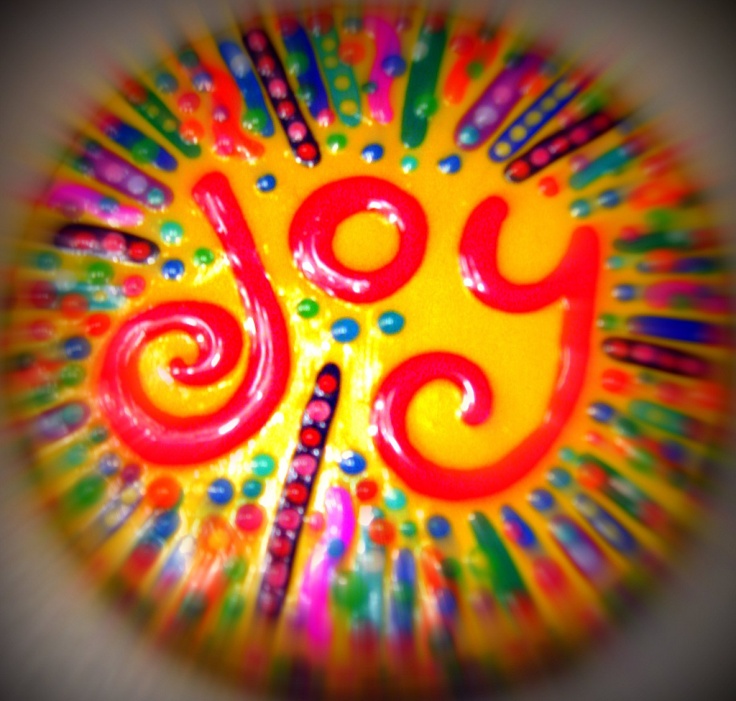 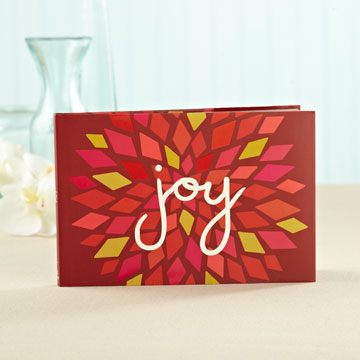 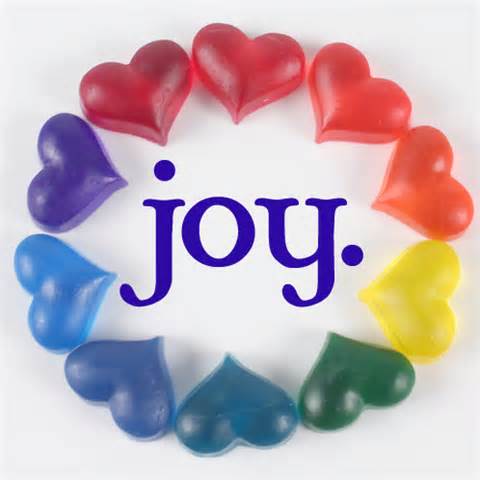 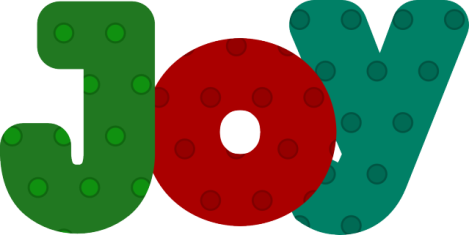 INTRODUCTION
Nehemiah 8:10b: “…for the joy of the Lord is your strength.”
INTRODUCTION
Nehemiah 8:10b: “…for the joy of the Lord is your strength.”
Jesus spoke of sharing His joy
John 15:11 – “My joy may be in you, and your joy may be complete”
John 17:13 – “…so that they may have My joy made full…”
INTRODUCTION
Nehemiah 8:10b: “…for the joy of the Lord is your strength.”
Jesus spoke of sharing His joy
John 15:11 – “My joy may be in you, and your joy may be complete”
John 17:13 – “…so that they may have My joy made full…”
Joy is a fruit of the Spirit – Galatians 5:22
Second, only behind love
INTRODUCTION
Nehemiah 8:10b: “…for the joy of the Lord is your strength.”
Jesus spoke of sharing His joy
John 15:11 – “My joy may be in you, and your joy may be complete”
John 17:13 – “…so that they may have My joy made full…”
Joy is a fruit of the Spirit – Galatians 5:22
Second, only behind love
NOTE: “…against such things there is no law.”
INTRODUCTION
However, many Christians seem to fall short of experiencing, or reflecting, this joy that the Bible speaks about
INTRODUCTION
However, many Christians seem to fall short of experiencing, or reflecting, this joy that the Bible speaks about
Seen in their eyes/lifestyle-sad, unenthusiastic
Heard in their speech-”Oh, holding on.” “Just getting by.”
In their worship – bored, mumble songs/prayers
INTRODUCTION
However, many Christians seem to fall short of experiencing, or reflecting, this joy that the Bible speaks about
Seen in their eyes/lifestyle-sad, unenthusiastic
Heard in their speech-”Oh, holding on.” “Just getting by.”
In their worship – bored, mumble songs/prayers
Note: “Joy inexpressible” doesn’t mean giddiness
INTRODUCTION
However, many Christians seem to fall short of experiencing, or reflecting, this joy that the Bible speaks about
Seen in their eyes/lifestyle-sad, unenthusiastic
Heard in their speech-”Oh, holding on.” “Just getting by.”
In their worship – bored, mumble songs/prayers
Note: “Joy inexpressible” doesn’t mean giddiness
How can we be “filled with joy”?
What Makes Christianity a Joy?
In Jesus, we have victory over sin/Satan
We are battling for our souls – 2 Cor 10:3-5
We are on the winning side – 2 Cor 2:14
What Makes Christianity a Joy?
In Jesus, we have victory over sin/Satan
We are battling for our souls – 2 Cor 10:3-5
We are on the winning side – 2 Cor 2:14
In Jesus, we have a second chance
2 Corinthians 5:14-17; Romans 6:3-6
1 Cor. 6:19-20; 10:31 – …do all to the glory of God
Matt 6:33; Gal. 2:20a – prioritize God in your life
What Makes Christianity a Joy?
In Jesus, we have every spiritual blessing
Ephesians 1:3 – none omitted
Redemption, God’s family, prayer, inheritance
What Makes Christianity a Joy?
In Jesus, we have every spiritual blessing
Ephesians 1:3 – none omitted
Redemption, God’s family, prayer, inheritance
In Jesus, even death is a blessing
Revelation 14:13 – “Blessed are the dead…”
Psalm 116:15 – “Precious…”
2 Corinthians 5:6-8 ; 1 Thessalonians 4:13
What Makes Christianity a Joy?
In Jesus, we have every spiritual blessing
Ephesians 1:3 – none omitted
Redemption, God’s family, prayer, inheritance
In Jesus, even death is a blessing
Revelation 14:13 – “Blessed are the dead…”
Psalm 116:15 – “Precious…”
2 Corinthians 5:6-8 ; 1 Thessalonians 4:13
1 Thessalonians 4:16b – rise first
1 Cor. 15:55 – “…where is your victory? …sting?
Joy Should Affect Our Attitude
When one receives the gospel
Matthew 13:20, 44
Acts 8:39 (Eth. eunuch); 16:34 (Philippian jailer)
Joy Should Affect Our Attitude
When one receives the gospel
Matthew 13:20, 44
Acts 8:39 (Eth. eunuch); 16:34 (Philippian jailer)
In our daily life
Phil 2:12-18
Regardless of the circumstances-Acts 5:41; 16:25
Joy Should Affect Our Attitude
When one receives the gospel
Matthew 13:20, 44
Acts 8:39 (Eth. eunuch); 16:34 (Philippian jailer)
In our daily life
Phil 2:12-18
Regardless of the circumstances-Acts 5:41; 16:25
Even in death
Hebrews 12:2 – Jesus is our example
For reasons already studied
Joy Should Affect Our Actions
Spiritually
Assembly – Hebrews 10:25; Psalm 122:1
Prayer – Philippians 1:2-4
Joy Should Affect Our Actions
Spiritually
Assembly – Hebrews 10:25; Psalm 122:1
Prayer – Philippians 1:2-4
Teaching lost souls – Phil. 4:1; Proverbs 11:30
Returning to the Lord (you/others)-Lk 15:7, 10, 32
Joy Should Affect Our Actions
Spiritually
Assembly – Hebrews 10:25; Psalm 122:1
Prayer – Philippians 1:2-4
Teaching lost souls – Phil. 4:1; Proverbs 11:30
Returning to the Lord (you/others)-Lk 15:7, 10, 32
Here on earth
Acts 20:35; 2 Cor. 9:7 – Benevolence
Philippians 2:1-5 - service
Joy Should Affect Our Attention
Romans 12:12 – “Rejoice in hope…”
Galatians 5:22 – fruit of the Spirit
Philippians 4:4-9
Rejoice!
Think on these things…
NOTE: being joyful doesn’t mean that we always have a smile on our face, it means we have the inner peace and assurance that “every thing works for good…” (Rom 8:24-31)
CONCLUSION
There are so many reasons for us to be full of joy
…and none for us to be sour
Young man: “Were you baptized into pickle juice?”
Our lives – 
Coming to Christ
Living in Christ
Forever in Christ
Are YOU a Christian?
Hear
Believe
Repent
Confess
Be Baptized
Continue Faithfully
Romans 10:17
Mark 16:16
Acts 2:38
Acts 22:16
Mark 16:16
Hebrews 10:38